ALGUNES INCIDÈNCIES A GRÀCIA






Alumnat 2n ESO INS Vila de Gràcia
Maig 2018
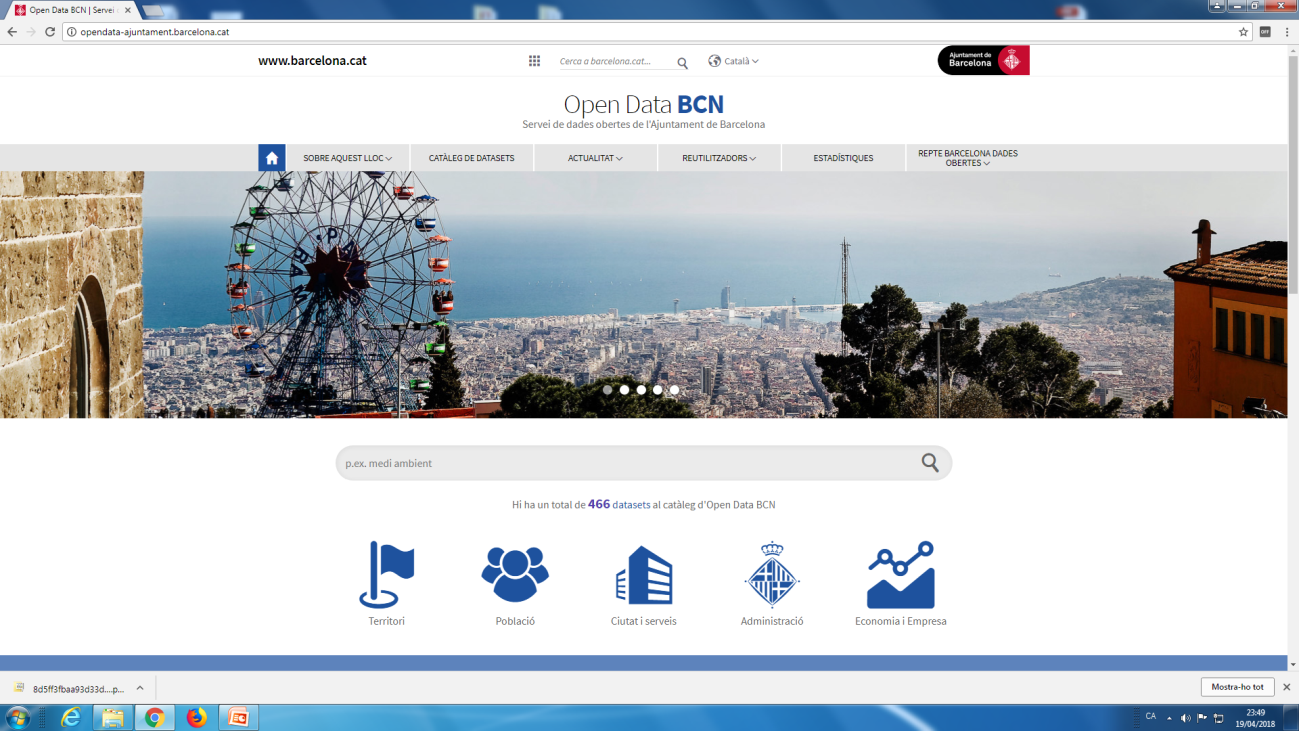 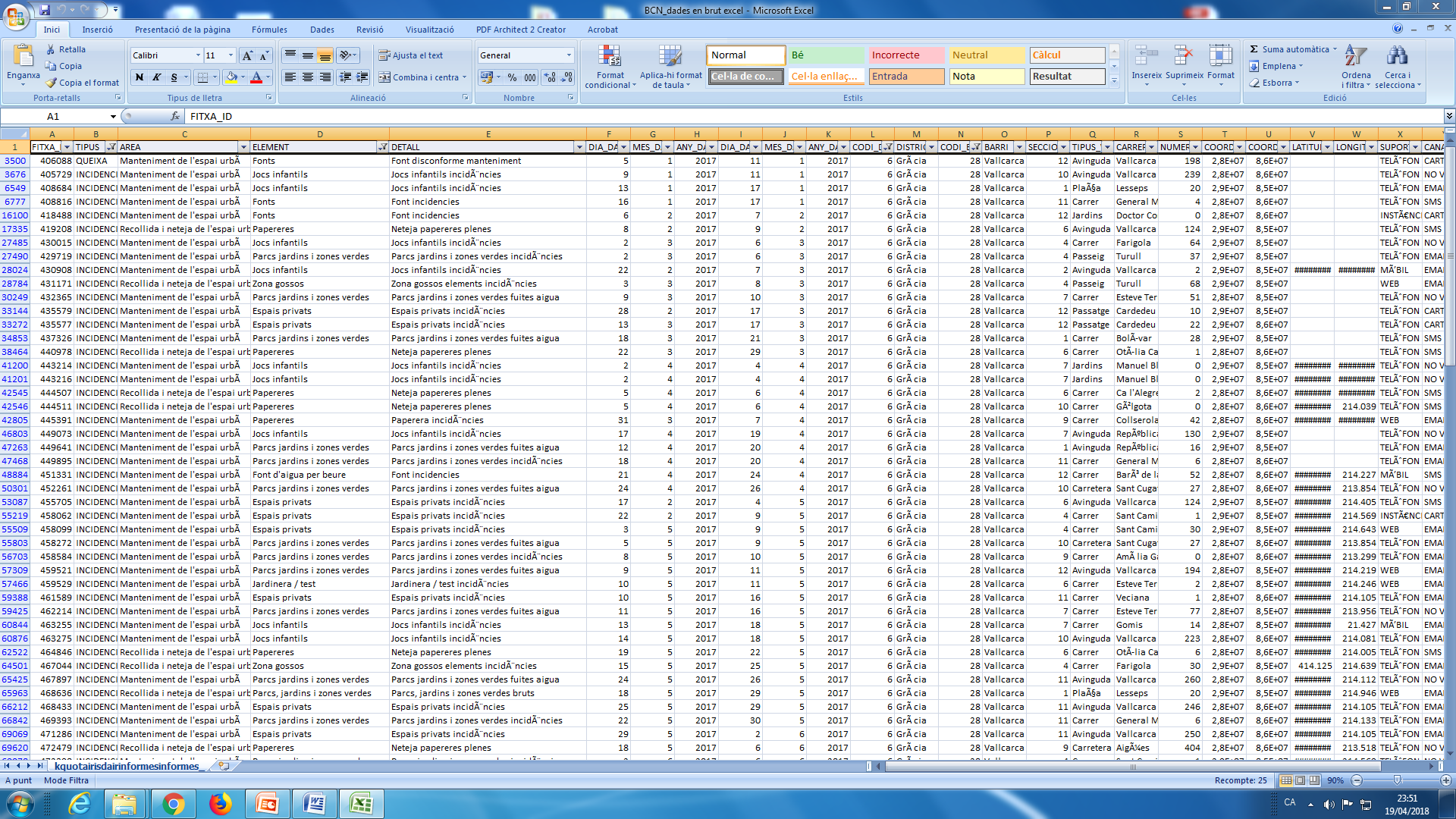 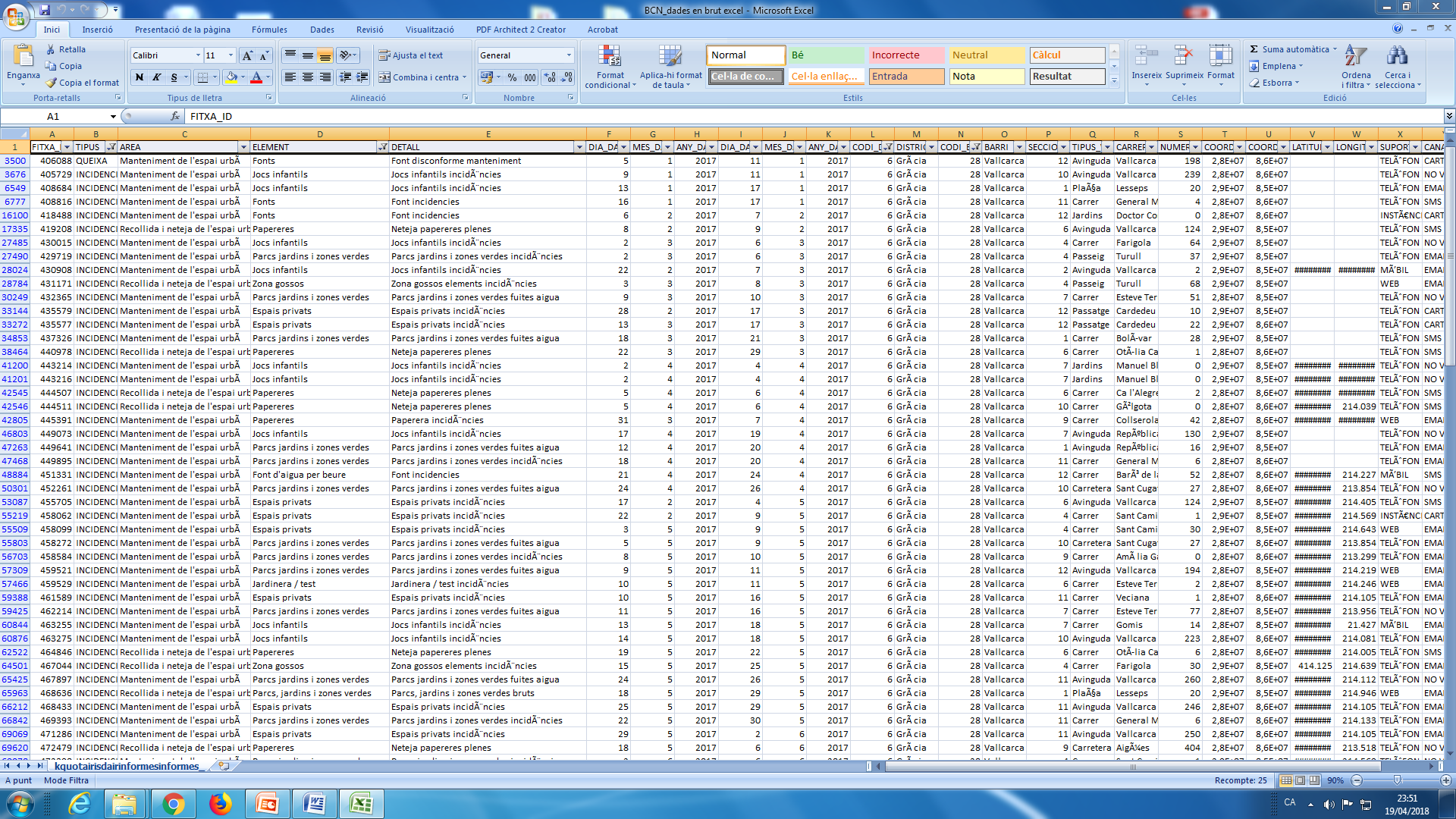 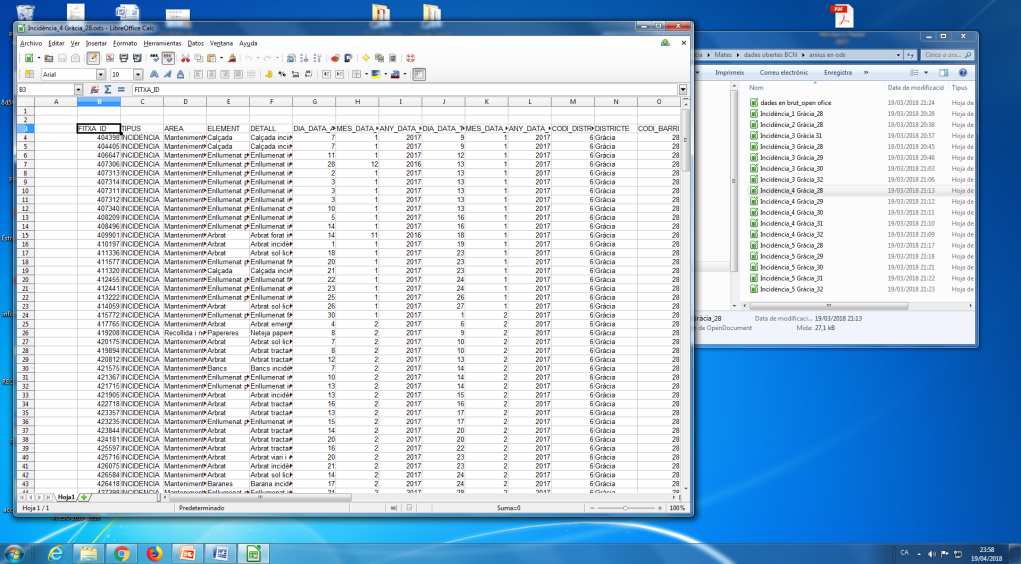 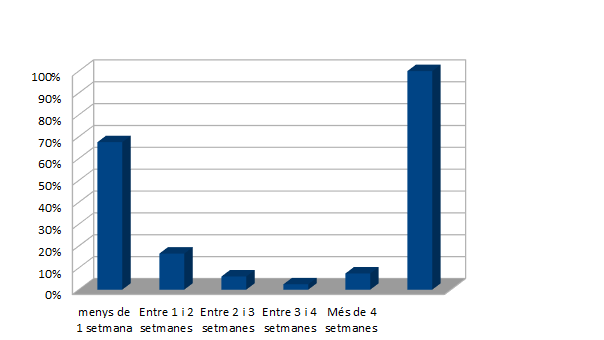 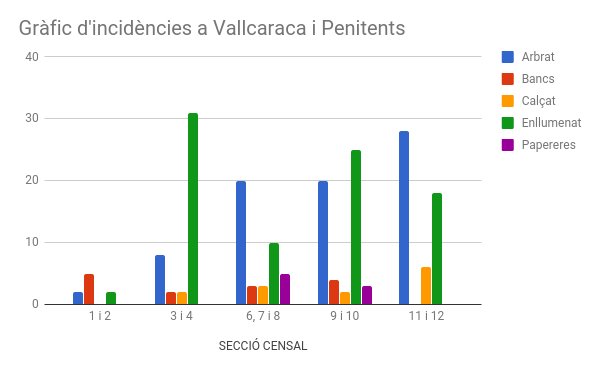 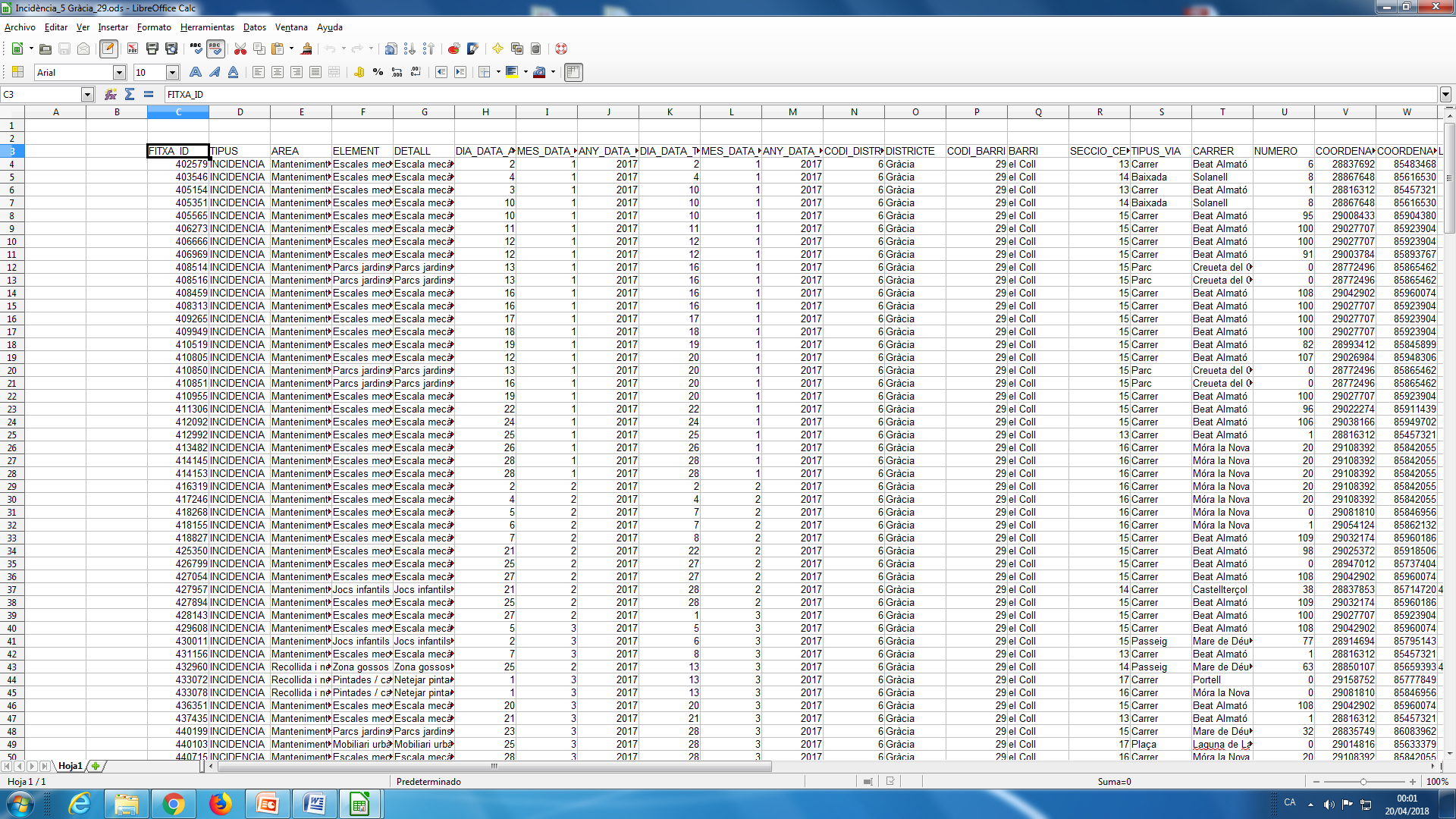 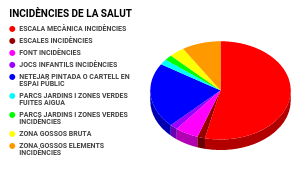 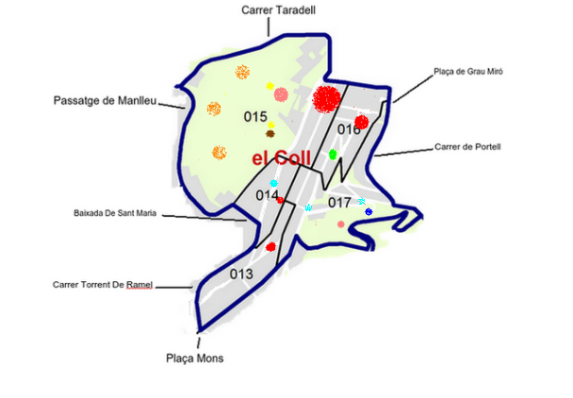 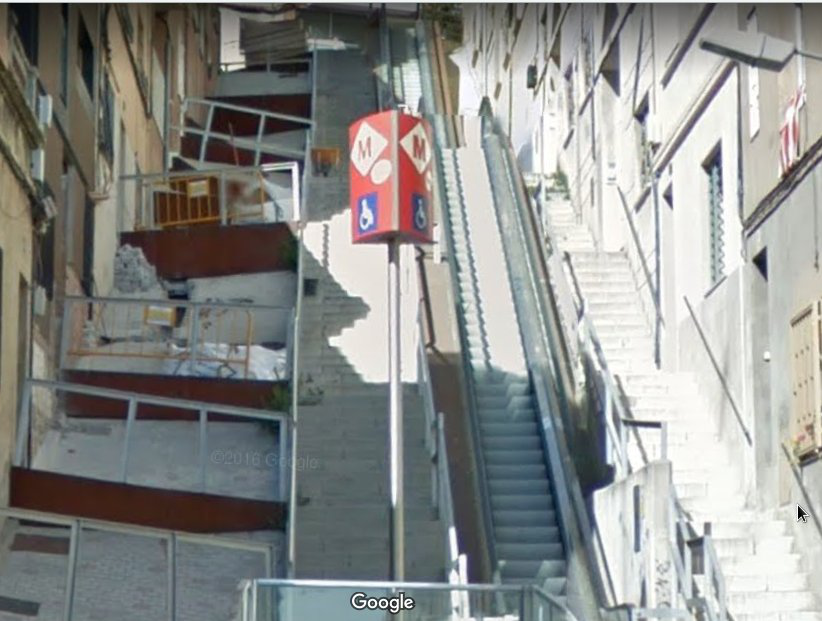 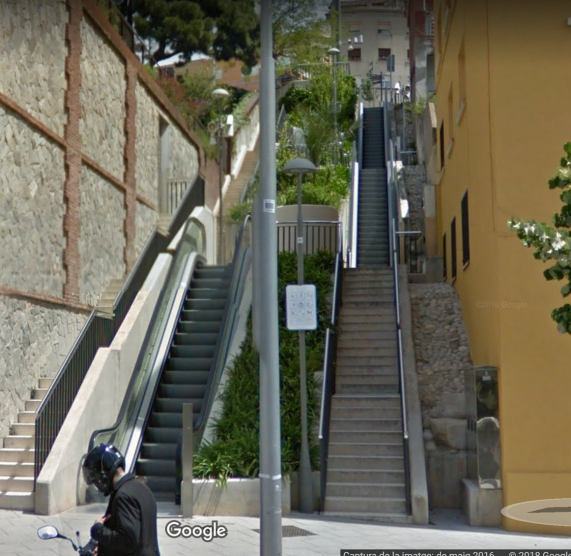 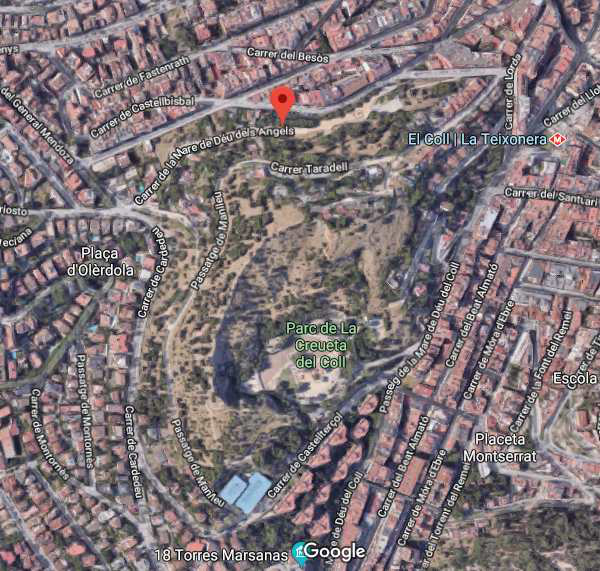 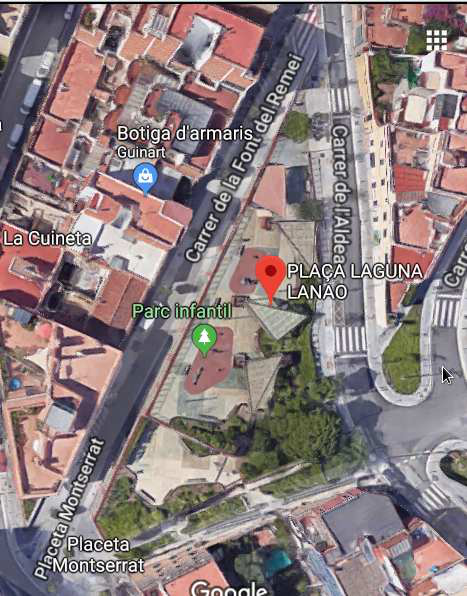 EL TEMPS DE RESPOSTA ÉS ADEQUAT?
85% ABANS DE 15 DIES.....

SUFICIENT????
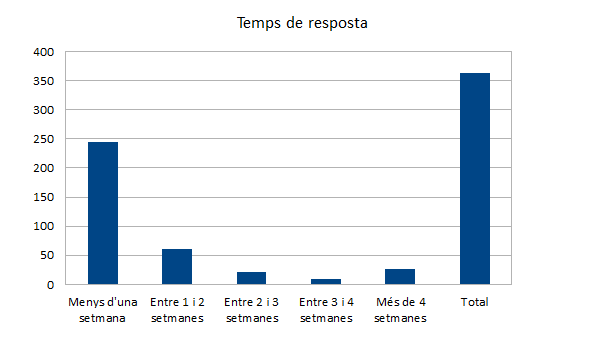 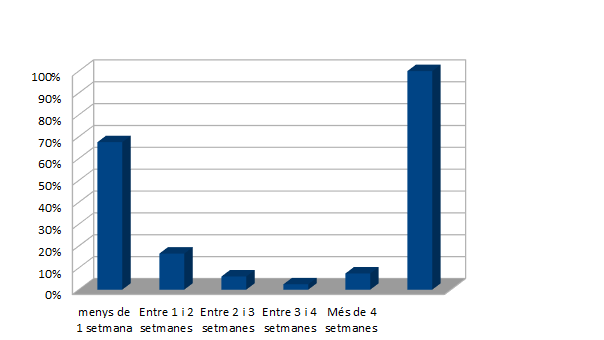 MOLTES GRÀCIES








www.insviladegracia.cat